Экологический бумеранг
Environmental boomerang.
Экологический журнал 
Ecological  journal


Редактор: Гантимурова О.В.
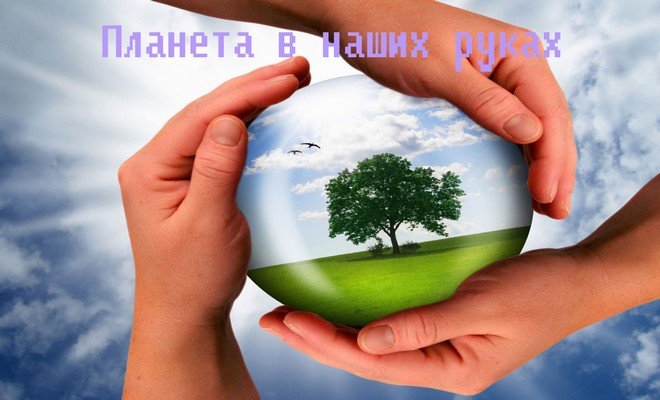 5 января 2016 года Президент России Владимир Путин подписал указ, в соответствии с которым 2017 год в России объявлен Годом Экологии.
On 5 January 2016, Russian President Vladimir Putin signed a decree declaring 2017 the year of Ecology in Russia.
Экология села  Ecology of village

Научно-технический прогресс
Scientific  and  technological  progress

Краеведческая справка  
Local  history  reference

Эко-штучки    Eco-stuff
Экология селаEcology of the villageМини-сочинение.  Mini- essay.Экологический опыт.Environmental  experience.Социологический опрос.Sociological survey.
Загрязнение воздуха выхлопными газами автотранспорта.Air pollution by vehicle exhaust gases..
Цель(Objective): определить количество выхлопных газов, поступающих в атмосферу от транспорта.To determine the amount of exhaust gases entering the atmosphere from transport.
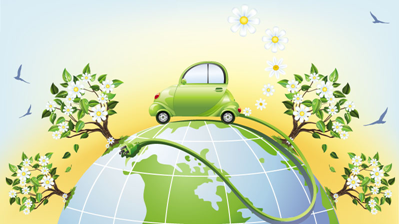 Научно-технический прогрессScientific and technical progressЭкологические виды транспортаEcological transport modesИзобретения (проекты)Invention (projects)
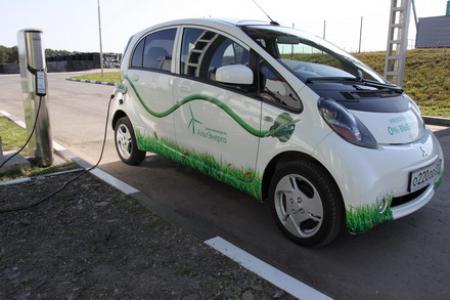 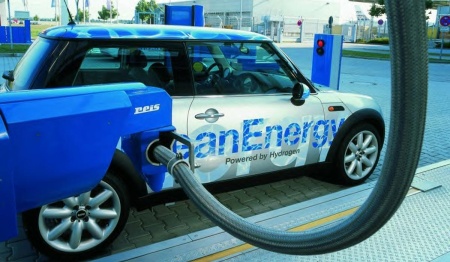 Водородные двигатели Hydrogen engine
Электрический привод Electric drive
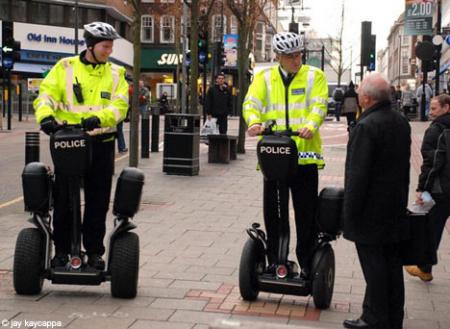 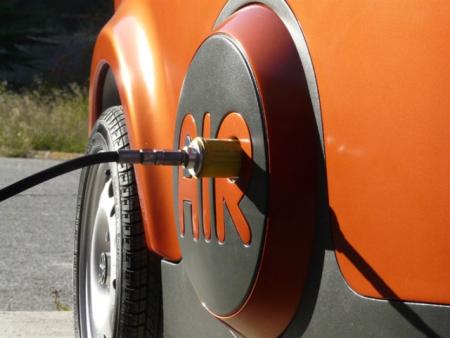 Сегвей segway
Воздухомобиль air car
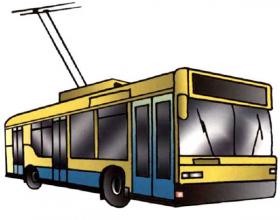 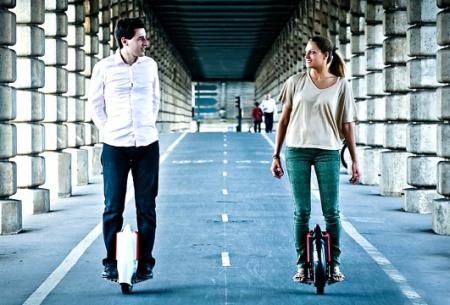 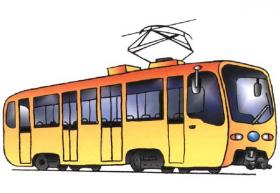 сегвил
Городской экотранспорт Urban eco-vehicles
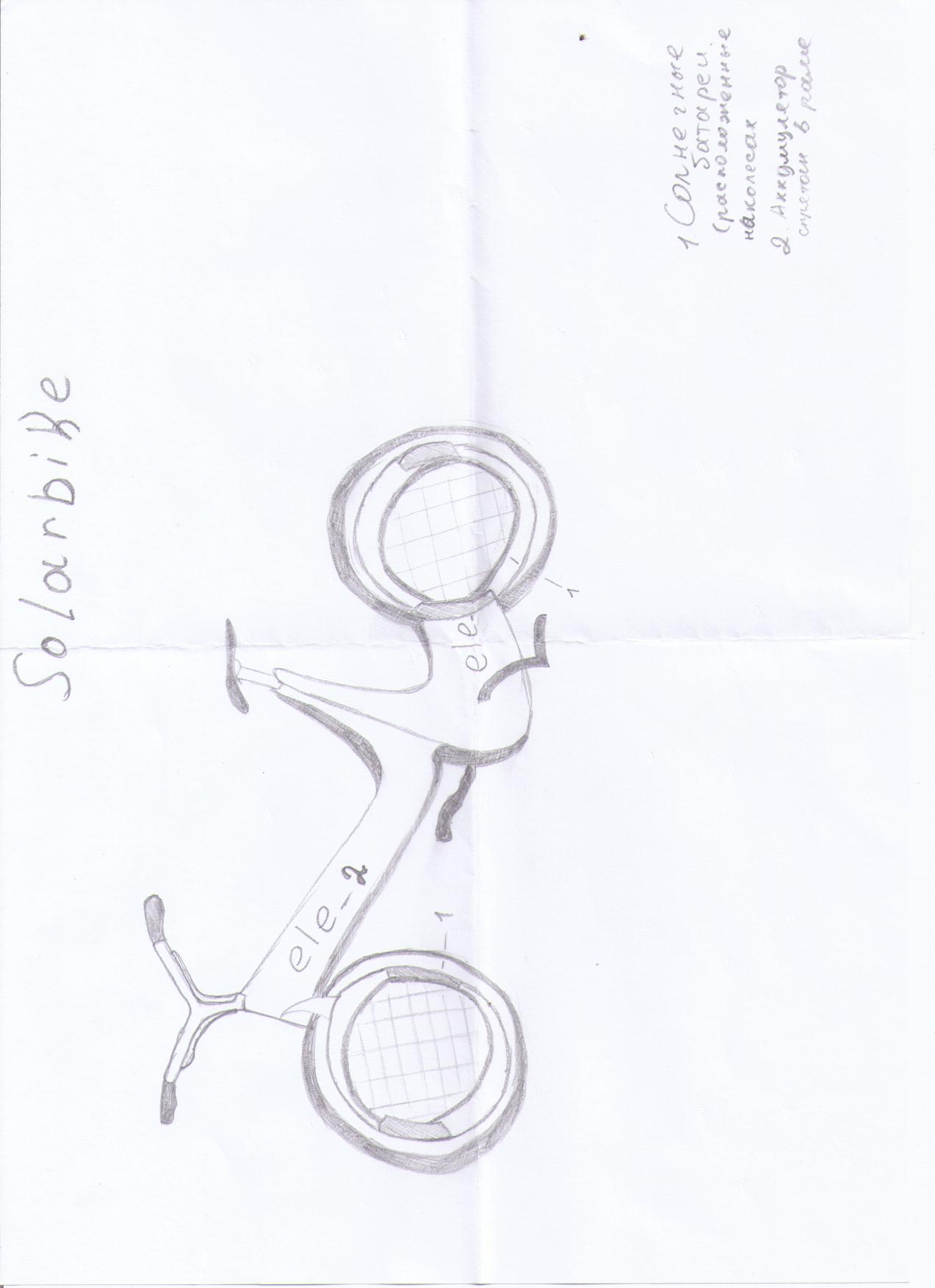 Изобретения (проекты)
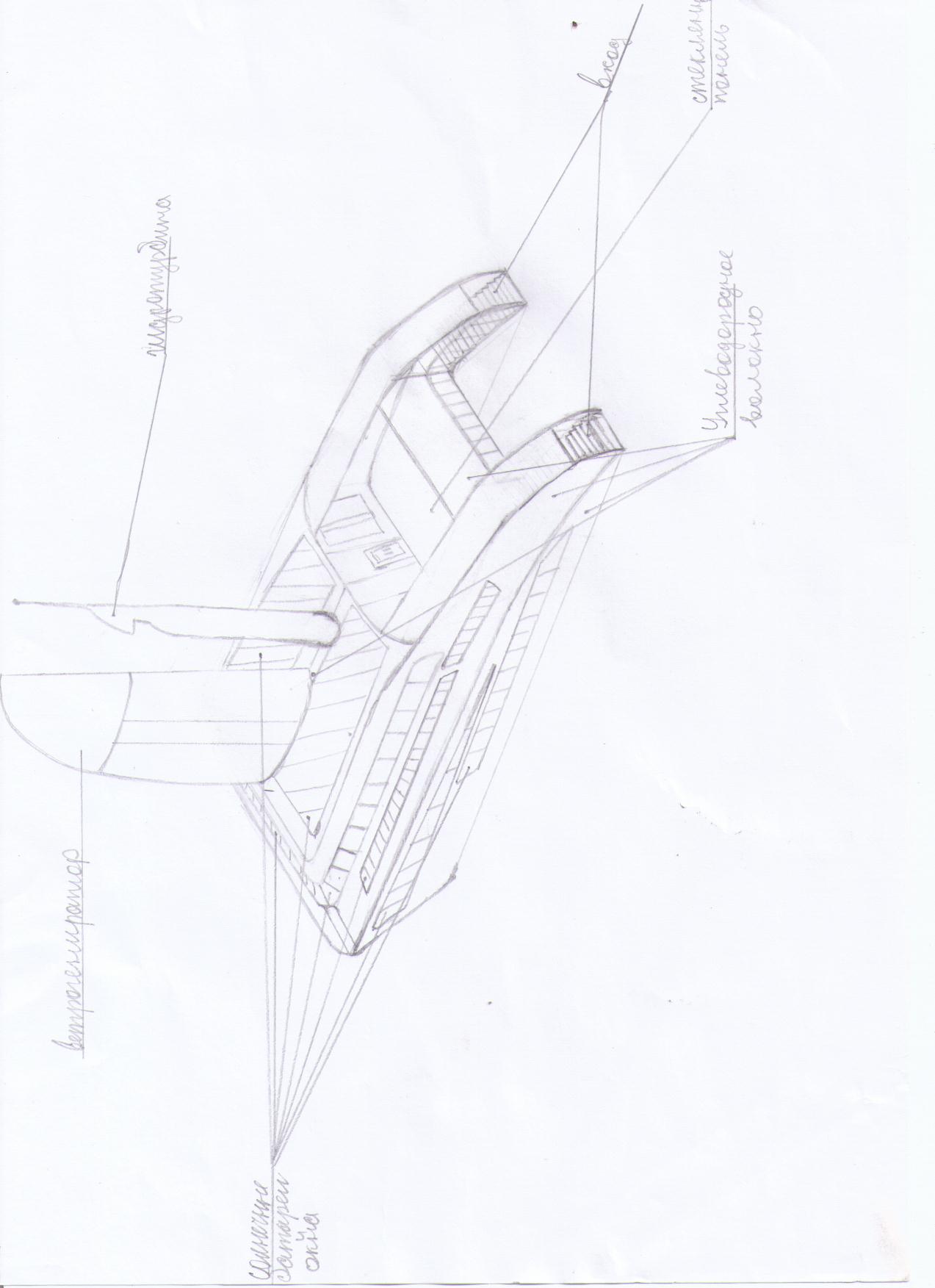 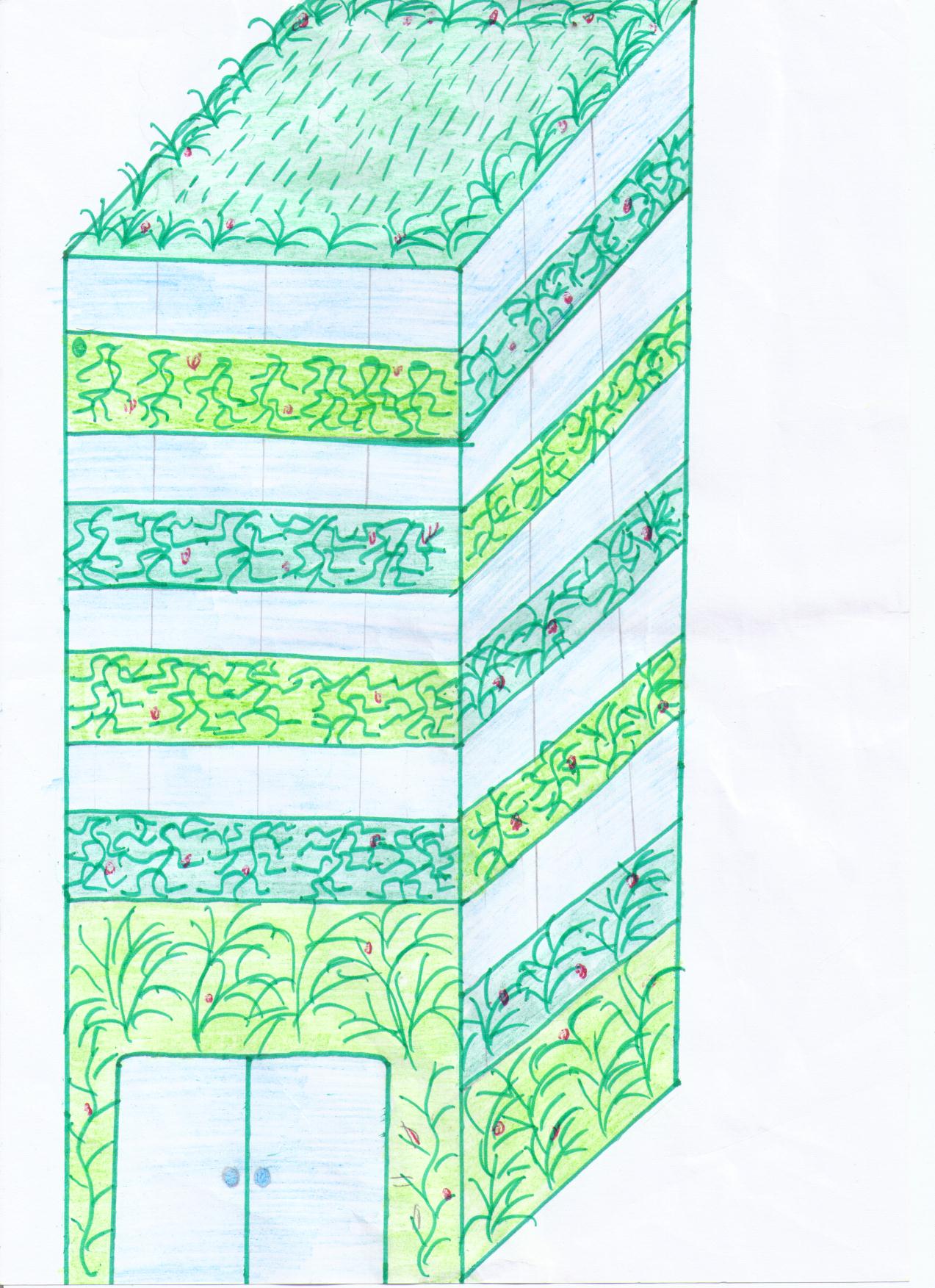 №1.
№2.
Проект
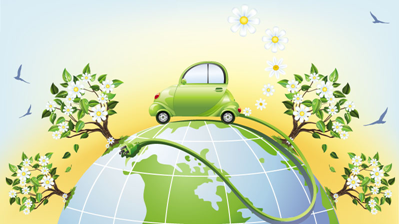 Краеведческая справкаLocal  history  referenceМое село родное.My  native  village.
Эко-штучкиEco-stuff.1. Nothing bring people together like public transport.2.Will end the crisis- buy a motorcycle with  gastroller.3.Hey, old, I would have instead of a gift the tax concessions on transport.4.No,it’s Russia.
Составители журнала:Complers of the journalЖурналисты:Journalists^Инженеры изобретателиEngineers  inventorsЭкологи EnvironmentalistsКраеведы Historians                   Корректор Corrector                          Баженова В.Г. Bazhenova V G., Гантимурова О.В. Gantimurova O.V.
Ерохина Т. Захаркина Д.
Erokhina T. Zakharkina D.
Городенко Н. Бронников В.
Gorodenko N.Bronnikov V
Щукина Д
Олейникова Л. Cуйкова А. Schukina D. Oleynikova L.Suykova A.